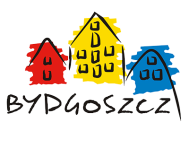 Urząd Miasta Bydgoszczy
Program „Rodzina 500 plus”
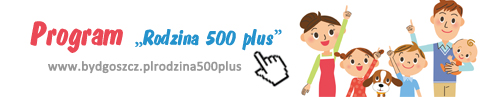 www.bydgoszcz.pl          www.fb.com/bydgoszczpl
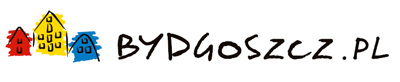 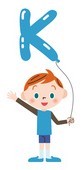 Wnioski można pobierać w Urzędzie Miasta Bydgoszczy (Wydział Zdrowia, Świadczeń i Polityki Społecznej przy ul. Grudziądzkiej 9-15), szkołach podstawowych i gimnazjach prowadzonych przez miasto oraz ze strony internetowej: www.bydgoszcz.pl/rodzina500plus
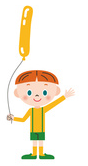 www.bydgoszcz.pl          www.fb.com/bydgoszczpl
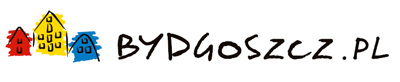 Na stronie www.bydgoszcz.pl/rodzina500plus można znaleźć także informacje o tym, jak poprawnie wypełnić wniosek oraz przykładowo wypełniony formularz:
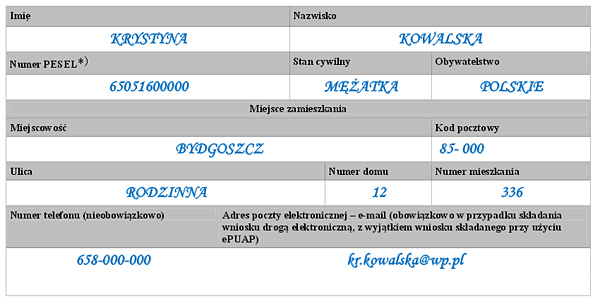 www.bydgoszcz.pl          www.fb.com/bydgoszczpl
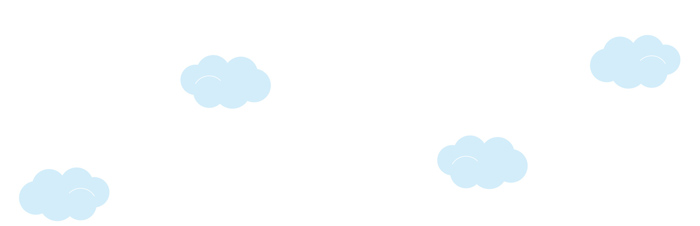 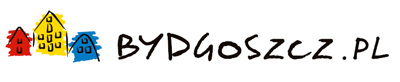 Wypełnione wnioski wraz z załącznikami można dostarczać od 1 kwietnia br. do Urzędu Miasta Bydgoszczy(Wydział Zdrowia, Świadczeń i Polityki Społecznej),66 szkół prowadzonych przez Miasto, za pośrednictwem operatora pocztowego, a także drogą elektroniczną (za pomocą systemu teleinformatycznego udostępnianego przez wybrane banki krajowe lub Zakład Ubezpieczeń Społecznych).
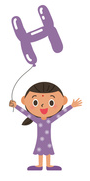 www.bydgoszcz.pl          www.fb.com/bydgoszczpl
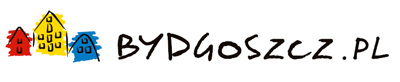 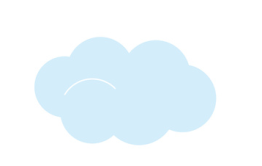 W szkołach wnioski będzie można składać tylko w kwietniu w dni robocze w godz. 16-19.
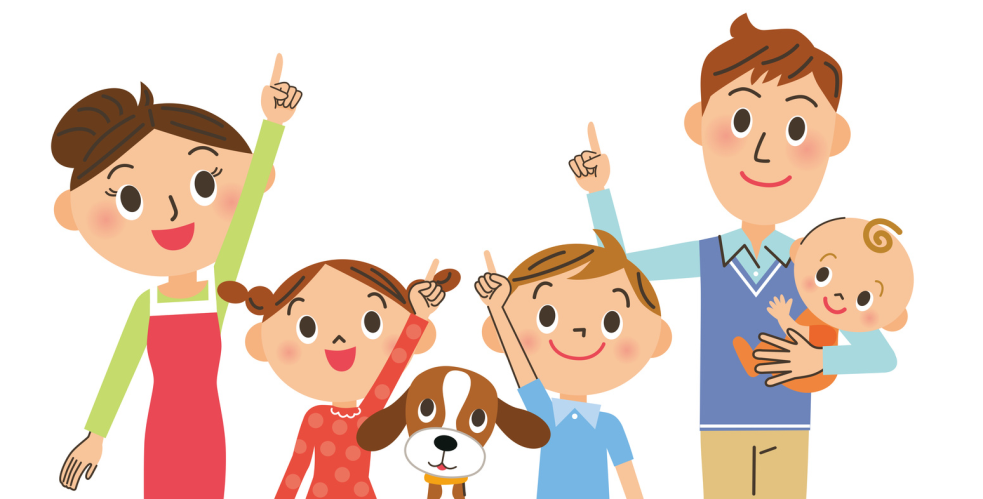 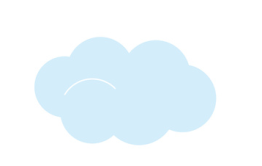 www.bydgoszcz.pl          www.fb.com/bydgoszczpl
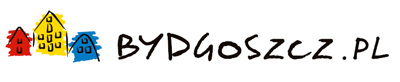 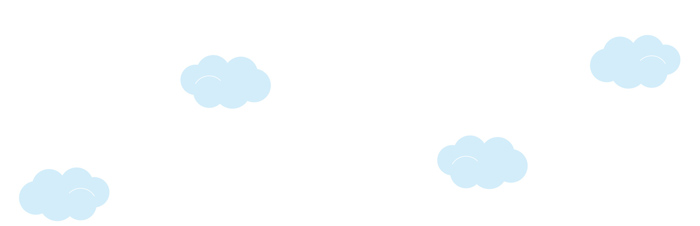 Wnioski złożone od 1 kwietnia do 1 lipca uprawniają do otrzymania świadczenia z wyrównaniem od 1 kwietnia.
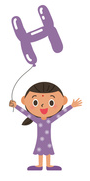 www.bydgoszcz.pl          www.fb.com/bydgoszczpl
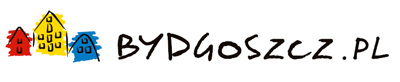 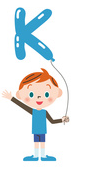 Do zadań gminy należy udostępnienie, przyjęcie, zarejestrowanie wniosku, wprowadzenie danych do systemu i wydanie decyzji.
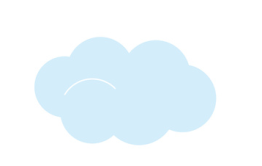 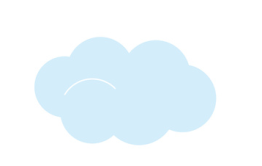 www.bydgoszcz.pl          www.fb.com/bydgoszczpl
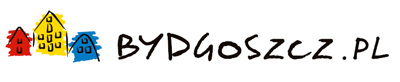 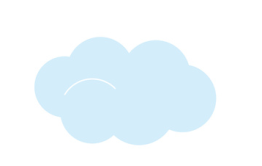 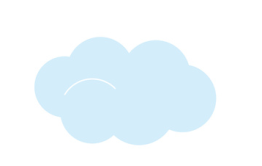 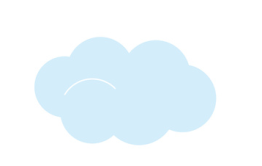 Do realizacji zadań wynikających z ustawy zatrudnionych będzie około 35 nowych pracowników, którzy zostaną przeszkoleni w zakresie sposobu weryfikowania wniosków oraz wydawania decyzji.
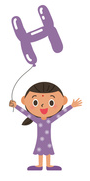 www.bydgoszcz.pl          www.fb.com/bydgoszczpl
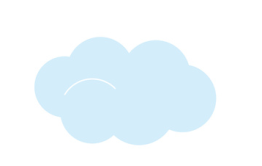 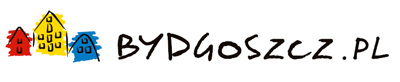 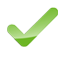 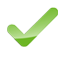 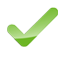 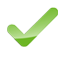 ?
www.bydgoszcz.pl          www.fb.com/bydgoszczpl
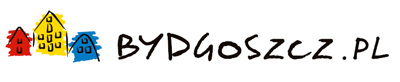 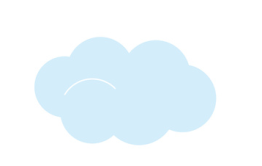 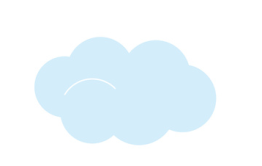 Miasto ma uzasadnione obawy dotyczące wydajności systemu Emp@tia. Ministerstwo stara się rozwiązać problem poprzez prace optymalizujące funkcjonowanie Emp@tii przy zwiększonym obciążeniu przesyłem wniosków. Kontrolerzy NIK wykazali, że system nie działa jak należy, a tworząc go nie przeprowadzono pełnej analizy potrzeb i problemów społecznych na które miał być odpowiedzią.
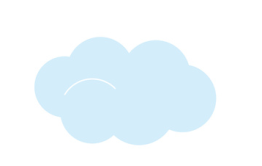 www.bydgoszcz.pl          www.fb.com/bydgoszczpl
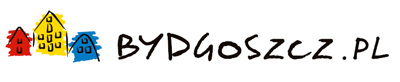 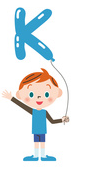 Wnioski: - Miasto jest dobrze przygotowane do realizacji programu „Rodzina 500 plus”- decyzja o przyznaniu świadczenia i wypłata świadczenia uzależniona jest od sprawności działania systemu Emp@tia
www.bydgoszcz.pl          www.fb.com/bydgoszczpl
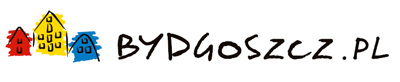 Dziękuję za uwagę.
www.bydgoszcz.pl          www.fb.com/bydgoszczpl